ISOLATED HYPOGONADOTROPHIC HYPOGONADISM IN SIBLINGS
MEDICINE UNIT M3
PROF. DR M NATARAJAN M.D.,
ASSISTANT PROFESSORS -
DR SYED BAHAVUDEEN HUSSAINI M.D.,D.N.B.,FICP.,
DR P S VALLIDEVI M.D.,

Presented by DR G SUMATHI
Two female siblings of age 36 years and 26 years , born of third degree consanguineous marriage presented with
h/o primary amenorrhea
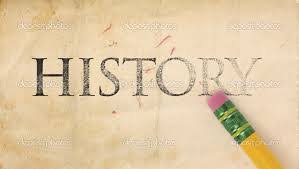 Studied upto 8th standard
h/o absent pubic and axillary hair
no h/o delay in attaining normal height
No h/o headache
No h/o vomiting
No h/o trauma / irradiation
No h/o cyclical abdominal pain
No h/o olfactory disturbances
No h/o visual disturbances
No h/o hearing loss
No h/o involuntary movements
No h/o hyperphagia
No other co morbid illnesses 
No h/o drug intake
No h/o surgeries in the past ( cleft lip/ palate)
No h/o perinatal hypoxia
No h/o delayed motor/ language/ social milestones
No h/o maternal smoking
No h/o delayed puberty in mother/ any other family members
PEDIGREE CHART
EXAMINATION OF ELDER SIBLING
Conscious , oriented 
No pallor/ icterus/ cyanosis/clubbing/ pedal edema/ lymphadenopathy
No midline facial deformities
Vitals stable
Anthropometry  -    weight – 65 kg
                                  height – 157 cm
                                  BMI   26 kg/mˆ2
                                  head circumference – 55 cm 
                                  arm span 166 cm
Breast development Tanner staging B2-B3
No axillary hair 
Genitals – no pubic hair,  no clitoromegaly, labia majora and minora  normal, vaginal introitus is pale
No goitre
Olfactory nerve examination - normal
Vision and hearing -  normal
Other system  examination - NORMAL
EXAMINATION OF YOUNGER SIBLING
Conscious , oriented 
No pallor/ icterus/ cyanosis/clubbing/ pedal edema/ lymphadenopathy
No midline facial deformities
Vitals stable
Anthropometry  - weight – 58 kg
                                  height – 150 cm
                                  BMI   25.7 kg/mˆ2
                                  head circumference – 53 cm 
                                  arm span 160 cm
Breast development Tanner staging B2-B3
No axillary hair 
Genitals – no pubic hair,  no clitoromegaly, labia majora and minora  normal, vaginal introitus is pale
No goitre
 olfactory nerve examination - normal
Vision and hearing normal
Other system  examination - NORMAL
INVESTIGATIONS
USG ABDOMEN AND PELVIS
YOUNGER
ELDER
Very thin hypoplastic uterus measuring 2.7 cm longitudinally and 0.7 cm anteroposteriorly. Endometrium is extremely thin measuring less than 1 mm
Both ovaries are imaged and smaller in size with few follicles each measuring 1 to 5 mm. no evidence of adnexal mass lesion
No contradictory gonad seen
Very thin small hypoplastic uterus measuring 3.8 cm longitudinally and 0.8 cm anteroposteriorly. Endometrium is extremely thin measuring less than 1mm
Both ovaries are smaller in size with few follicles each measuring 1 to 5 mm
No evidence of adnexal mass lesion
No contradictory gonad seen
MRI PITUITARY OF ELDER SIBLING
MRI PITUITARY YOUNGER SIBLING
MRI PITUITARY
YOUNGER
ELDER
Anterior pituitary appears smaller in size and measures 3mm in height, 7mm in AP diameter
Posterior pituitary bright spot visualised
Impression – pituitary hypoplasia
Anterior pituitary smaller in size and measures 5 mm in height and 6.5mm in AP diameter
Posterior pituitary bright spot well visualised
Impression – pituitary hypoplasia
Endocrinologist and Gynaecologist opinion obtained
DIAGNOSIS
ISOLATED HYPOGONADOTROPHIC HYPOGONADISM    probable genetic etiology
TREATMENT given
T.Ethinyl estradiol 10 µg     1 hs
AIM OF PRESENTATION
Rarity of presentation in siblings
To discuss various causes of primary amenorrhea and hypogonadism
THANK YOU 